Mobile App
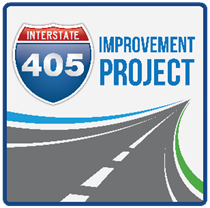 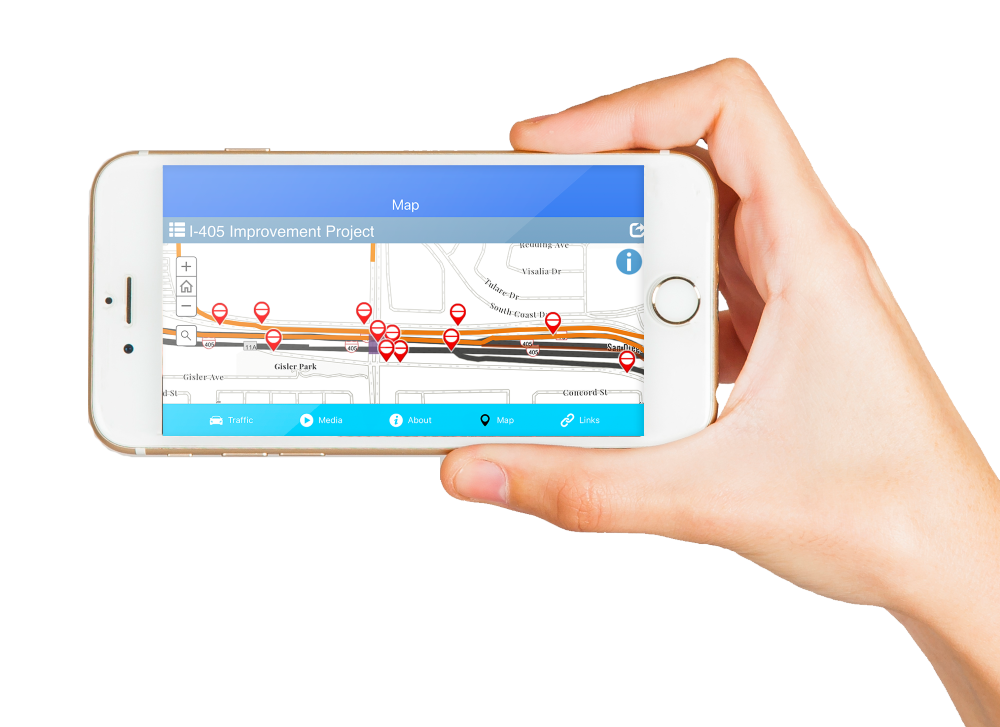 Quick access to current traffic conditions, closures, and detours
 Audio project updates
 Time-lapse videos
 Links to interactive map  and Waze app
 Direct connection to  Outreach Team
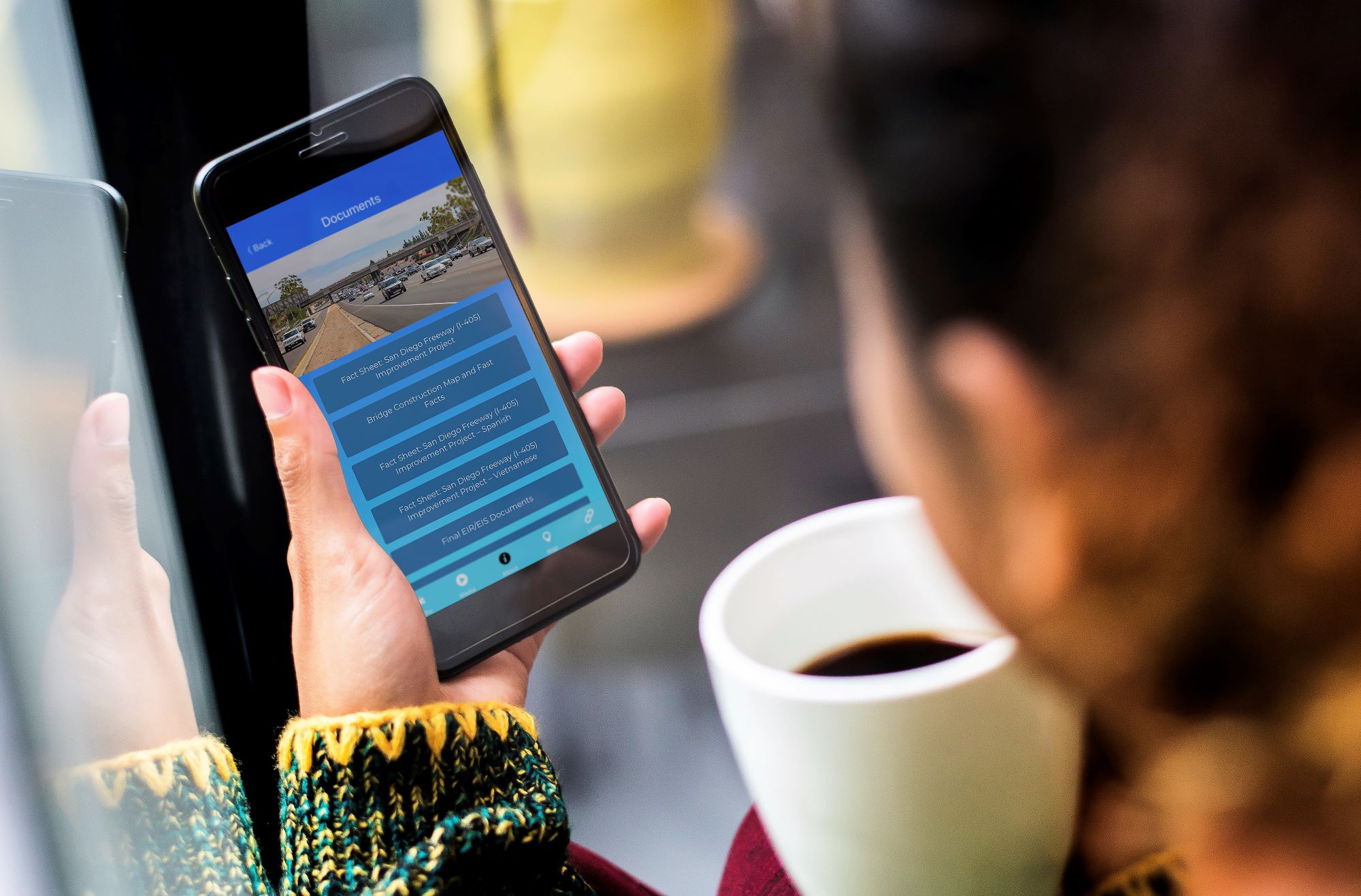 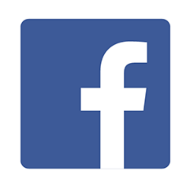 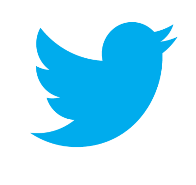 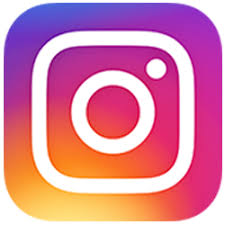 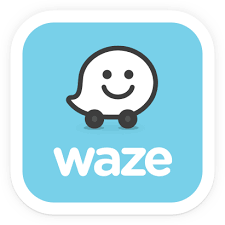 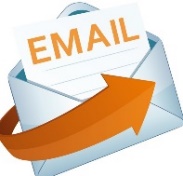 1